Escuela Normal de Educación Preescolar 
Tecnologìas  digitales para el aprendizaje y la enseñanza  
Docente: Juan Manuel Martinez Muza
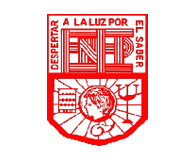 Redes Sociales
Alumnas: Ana Ruth Marquez Del Angel 
Karina Anahi Rodriguez Ruiz
Anajancy Mendoza Cisneros 
Johana Guadalupe Montoya Silva
¿Que son las redes sociales?
“Las redes sociales son lugares en Internet donde   las         personas publican y comparten todo tipo de información, personal y profesional, con terceras personas, conocidos y absolutos desconocidos”
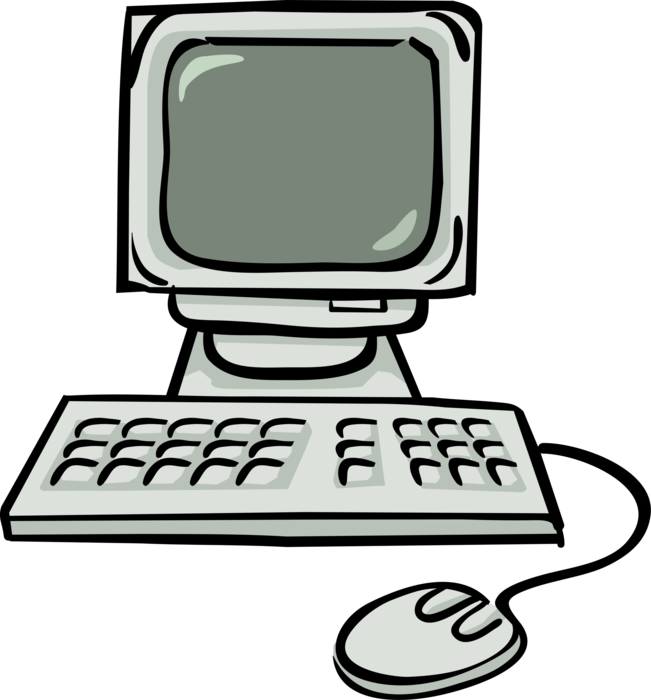 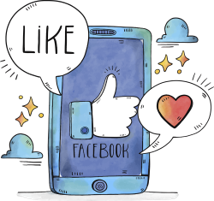 Según Celaya (2008), existen tres clasificaciones principales de redes sociales:
1. Redes profesionales (por ejemplo, LinkedIn,
Xing, Viadeo)
2. Redes generalistas (por ejemplo, MySpace,
Facebook, Tuenti, Hi5)
3. Redes especializadas (por ejemplo, Ediciona,
eBuga, CinemaVIP, 11870)
Las redes sociales aplicadas en la educación    superior se   han convertido en una herramienta  innovadora. Por eso es   relevante determinar sus   ventajas y desventajas como        estrategia académica. 

Como estrategia en los procesos de formación   académica, las redes sociales se han convertido en un medio de interacción entre los docentes y los     estudiantes, por medio de la utilización de diferentes aplicaciones que  facilitan el        desarrollo de los procesos educativos.
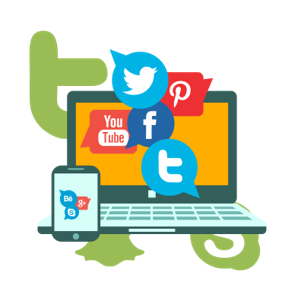 Las redes sociales en la educación superior
VENTAJAS
En la esfera educativa, afirman que las redes sociales se han venido incorporado a la educación como herramientas que avanzan hacia entornos comunicacionales de aprendizaje y colaboración, cuya aplicación ha venido creciendo de manera exponencial.

1. Facilitan el diálogo y la comunicación entre compañeros .
2. Facilitan la comunicación con el docente .
3. Incrementan la colaboración entre compañeros en el desarrollo de actividades.
4. Ayudan al aprendizaje de temas específicos.
5. Ayudan en la interacción y el debate sobre temas del curso.
6. Se publica y se comparte recursos y/o contenidos afines a los temas del curso.
7. Facilitan la investigación en los temas y, por tanto, la elaboración de actividades del curso.
8. Proporcionan contenidos e información valiosa para la elaboración de actividades del curso.
9. Dan acceso a cualquier hora.
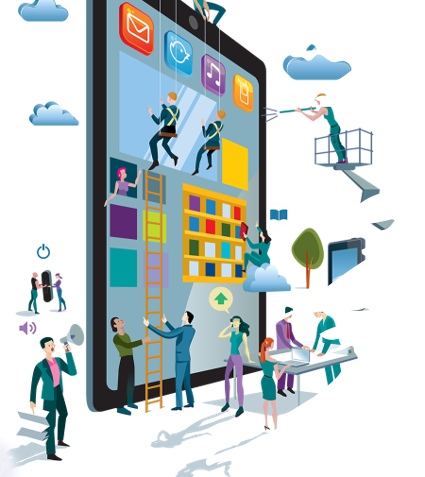 Dependencia de las redes sociales, que desborda tiempos y límites
 Distracción exagerada y exceso de información
Reducción del contacto físico entre compañeros y con los docentes 
 Problemas de veracidad y confiabilidad de la información consultada 
Dificultades de acceso a internet 
 Mala administración del tiempo y desplazamiento de otras prioridades
DESVENTAJAS
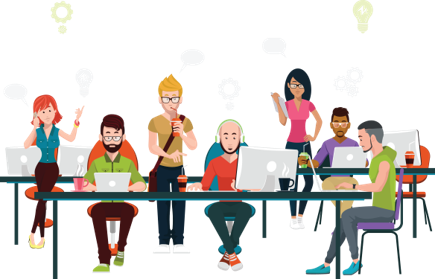 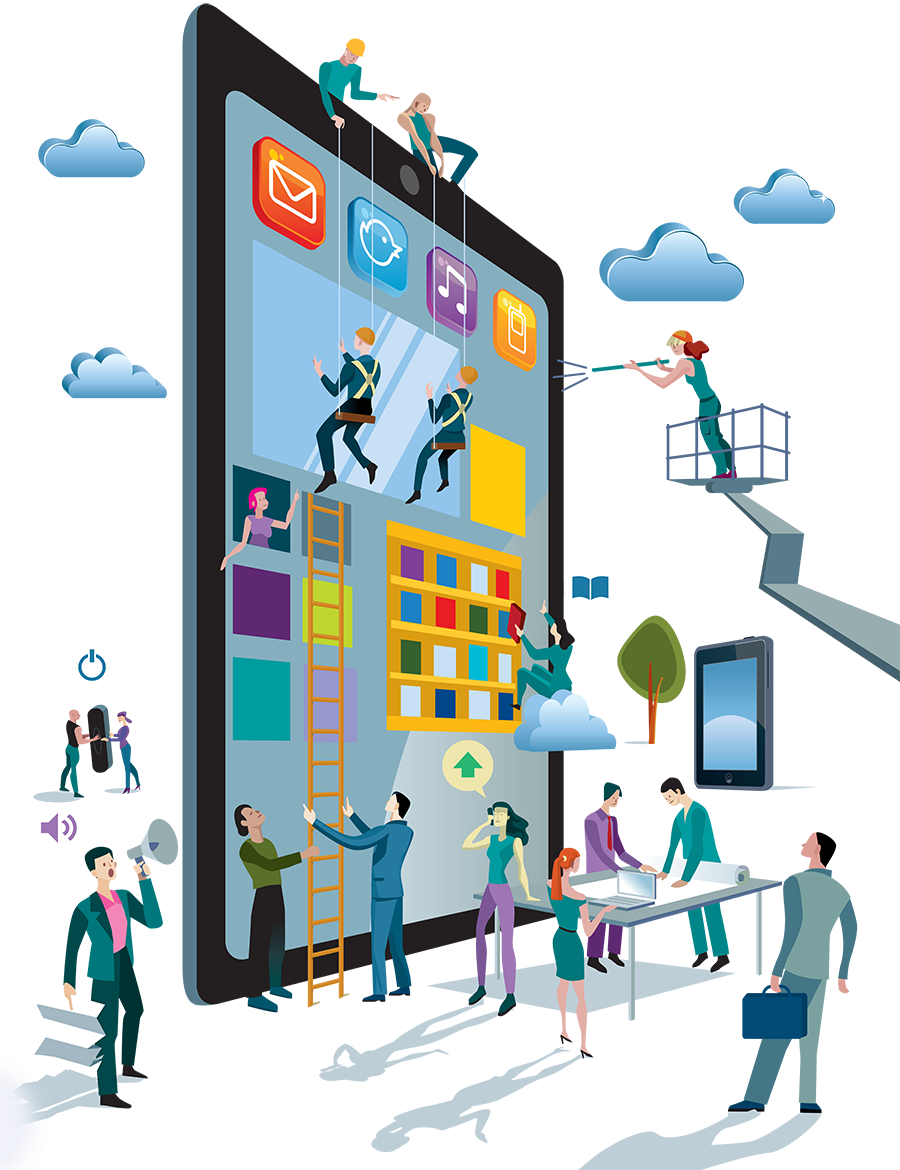 Las redes sociales en la educación superior ¿bendición o maldición?
Para el estudiantado las redes sociales suelen facilitarle la vida. -Un claro ejemplo de esto es el uso de marcado de WhatsApp, herramienta que les facilita enviar y recibir información en el entorno educativo, particularmente para cada una de las asignaturas. Disponen de la facilidad de enviar mensajes o audios a los profesores cuando no entienden algún trabajo o cuando no han podido enviar alguna tarea.  
Pero hemos de decir que no siempre resulta cómodo para todos los involucrados ya que los celulares se saturan de información, e inclusive como maestros no es cómodo que los alumnos dispongan de todo tu tiempo libre.
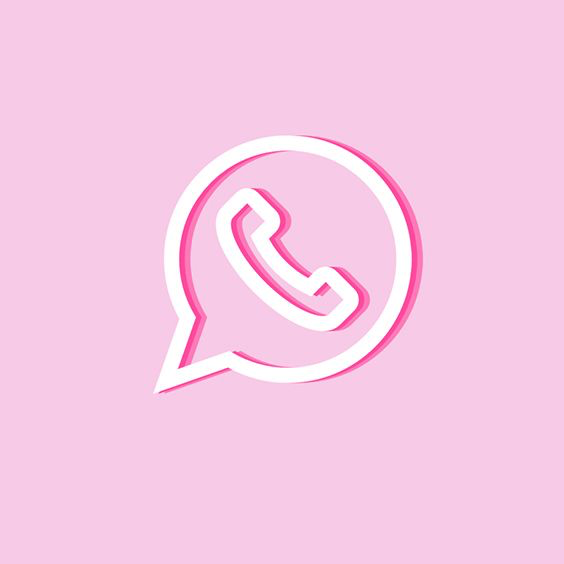 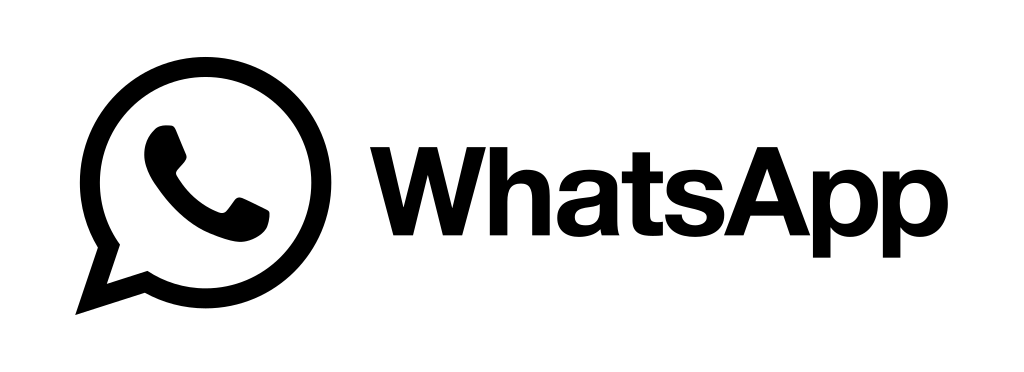 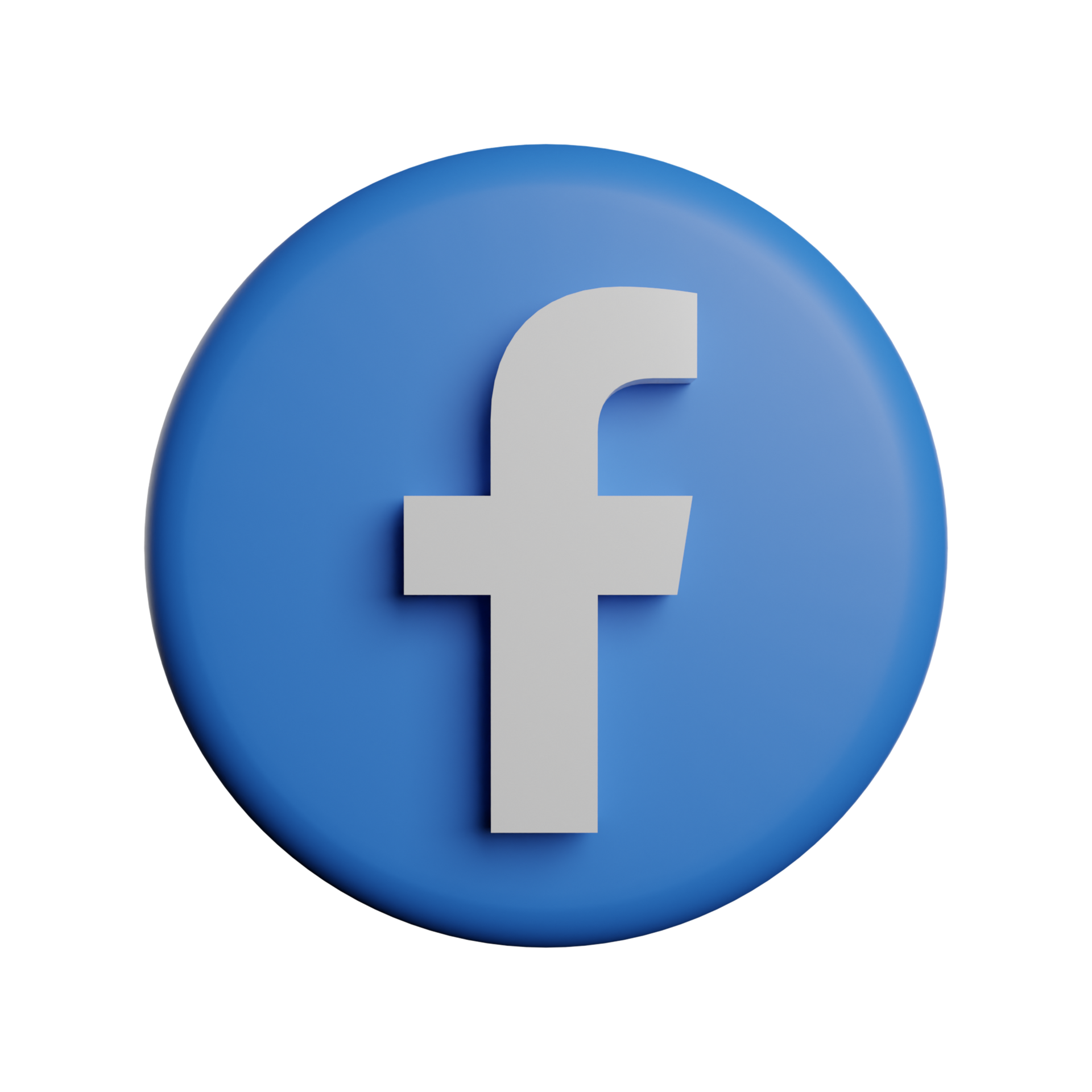 A
?
B
2
Otra herramienta social que es de mucha polemica es el uso de facebook, aunque permite la cercania de la relacion docente-alumno no siempre resulta en una ventaja para las dos partes involucradas, ya que tanto el maestro como los alumnos estan compartiendo algo mas que su vida academica, algunas publicaciones o comentarios pueden salirse de control. Y esto puede ocacionar graves problemas a los involucrados.
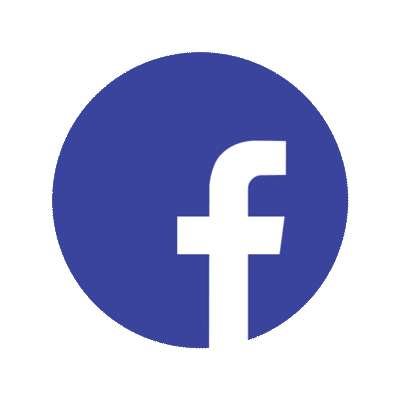 GRACIAS!